1
의문대명사, 의문형용사
의문대명사, 의문형용사
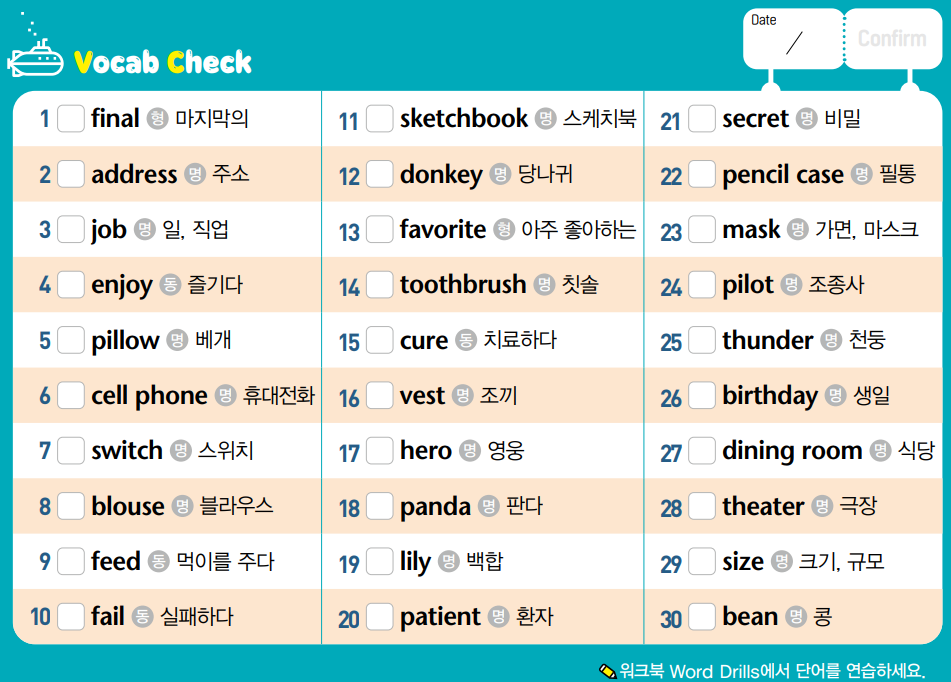 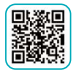 QR코드
1번 듣기 & 3번 듣기
의문대명사, 의문형용사
교재 10P
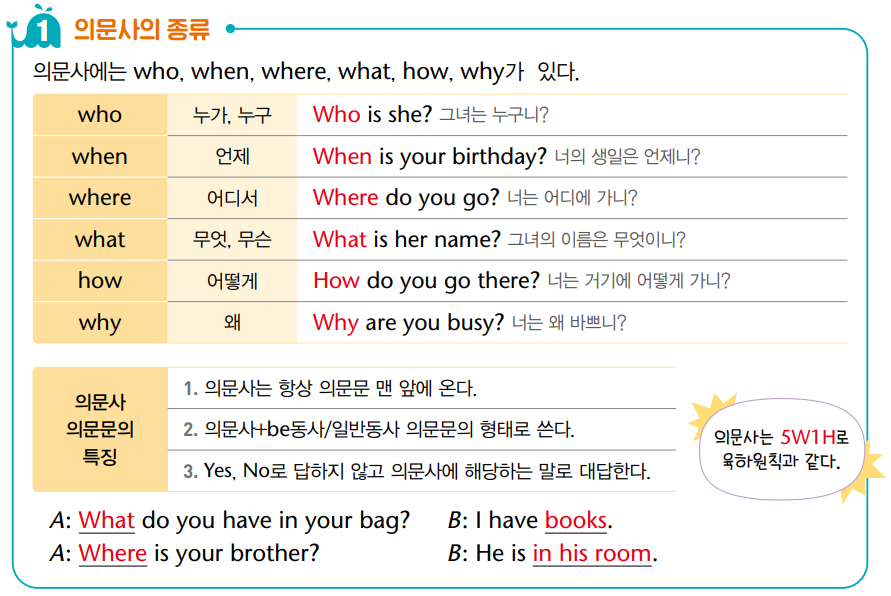 의문대명사, 의문형용사
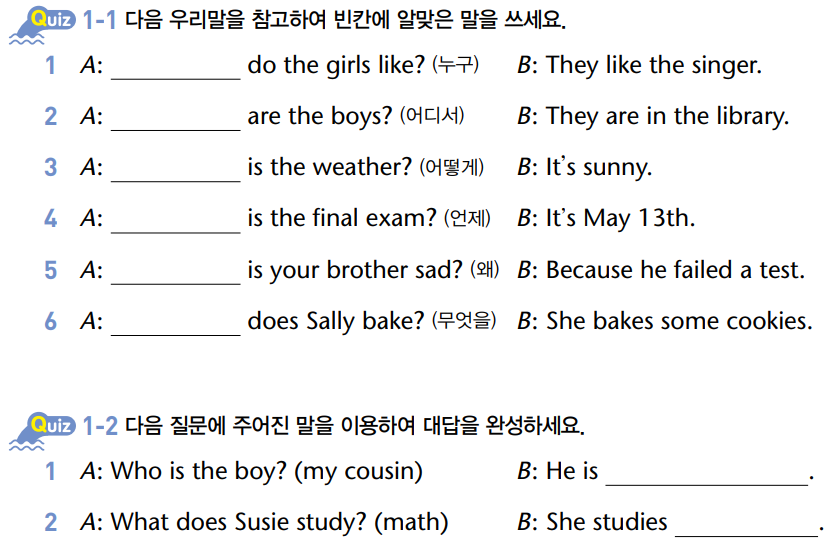 의문대명사, 의문형용사
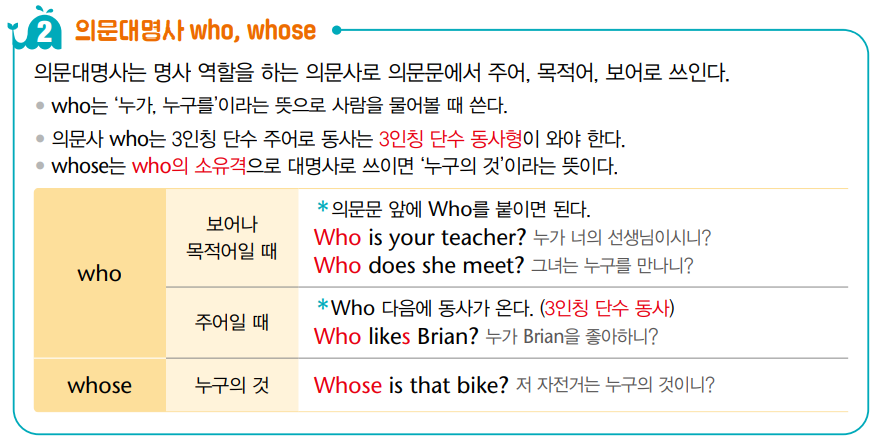 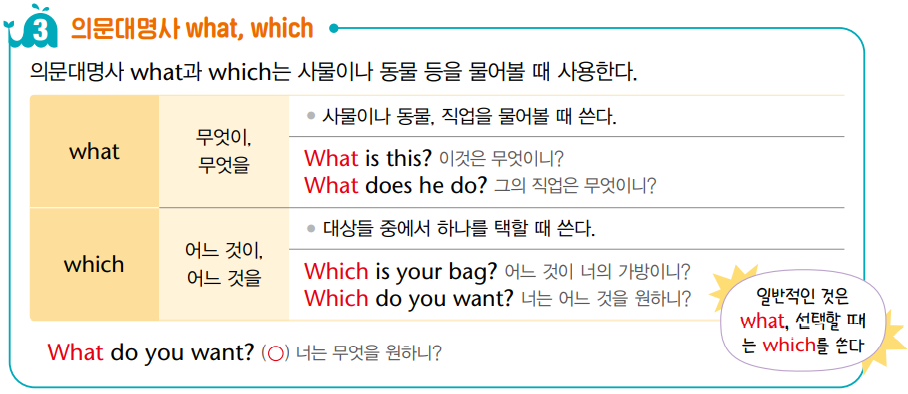 의문대명사, 의문형용사
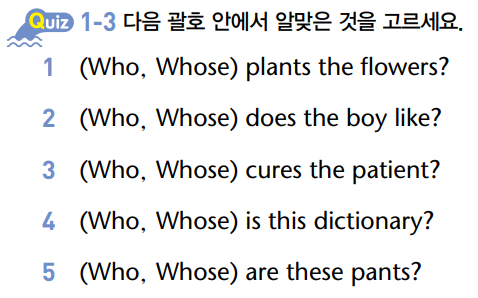 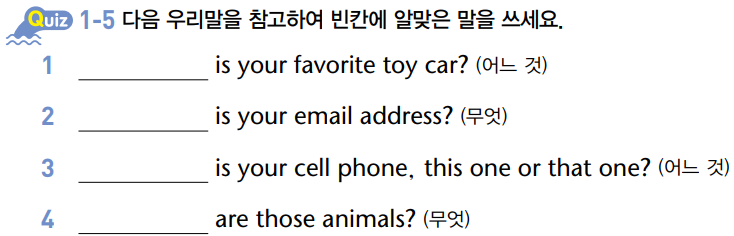 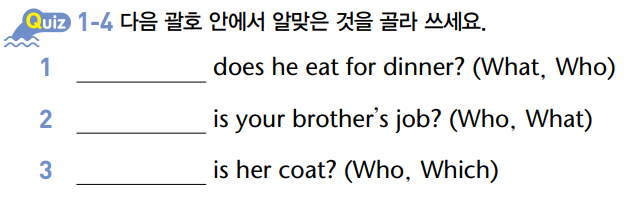 의문대명사, 의문형용사
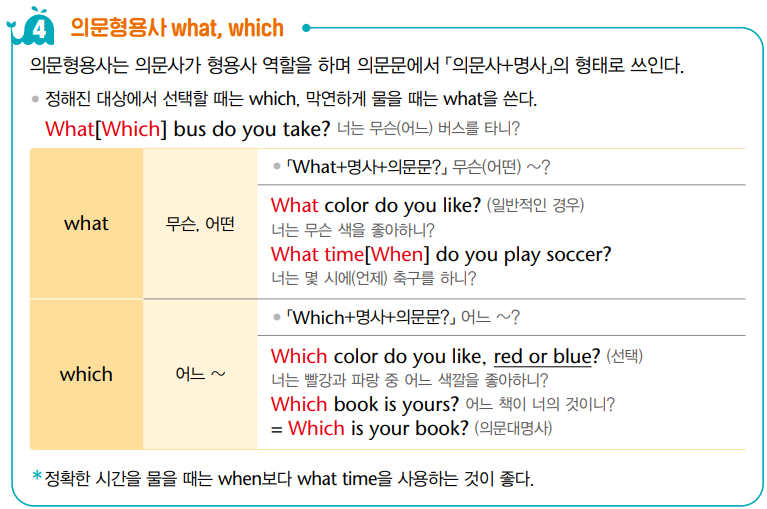 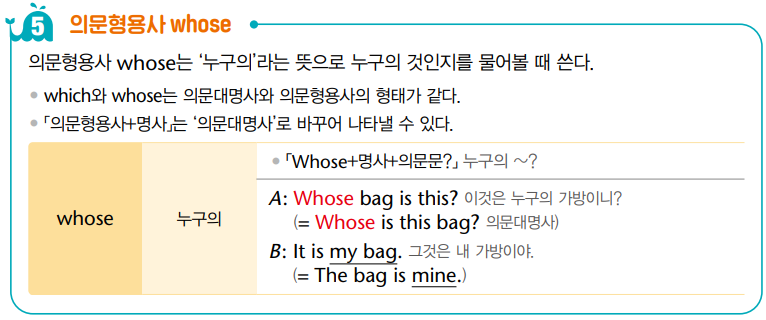 의문대명사, 의문형용사
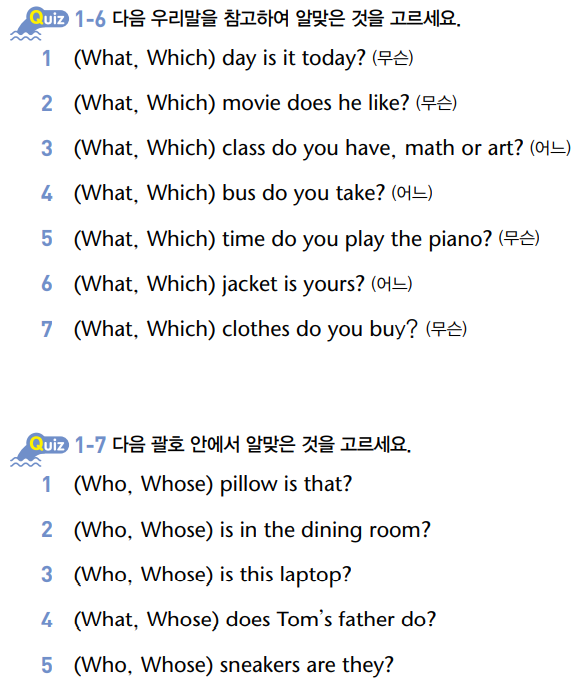 2
의문부사
의문부사
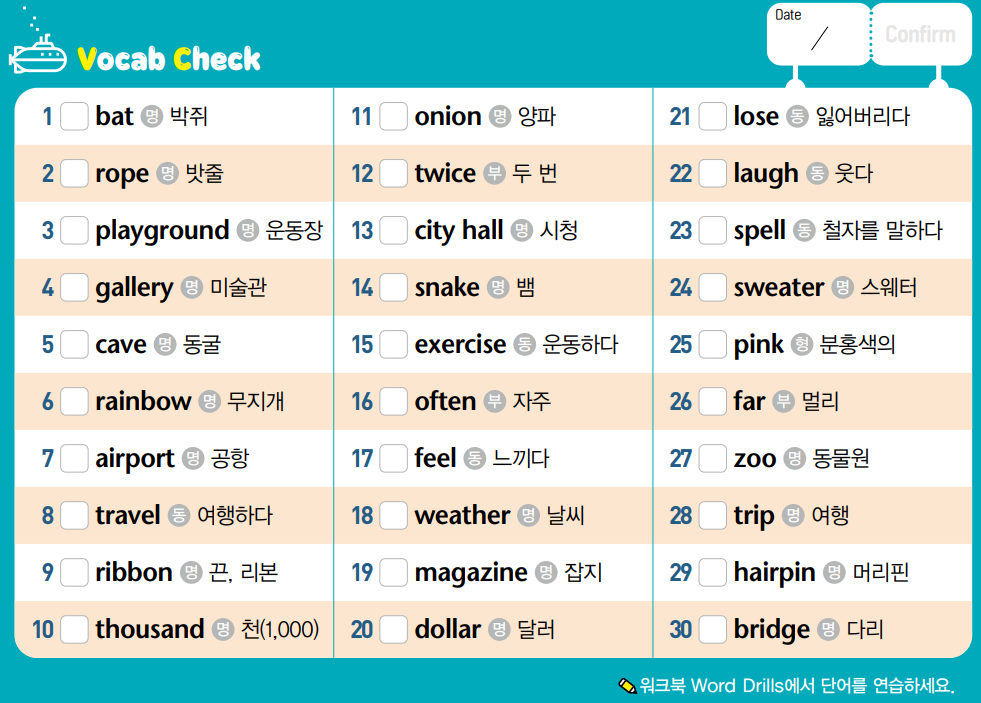 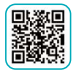 QR코드
1번 듣기 & 3번 듣기
의문부사
교재 26P
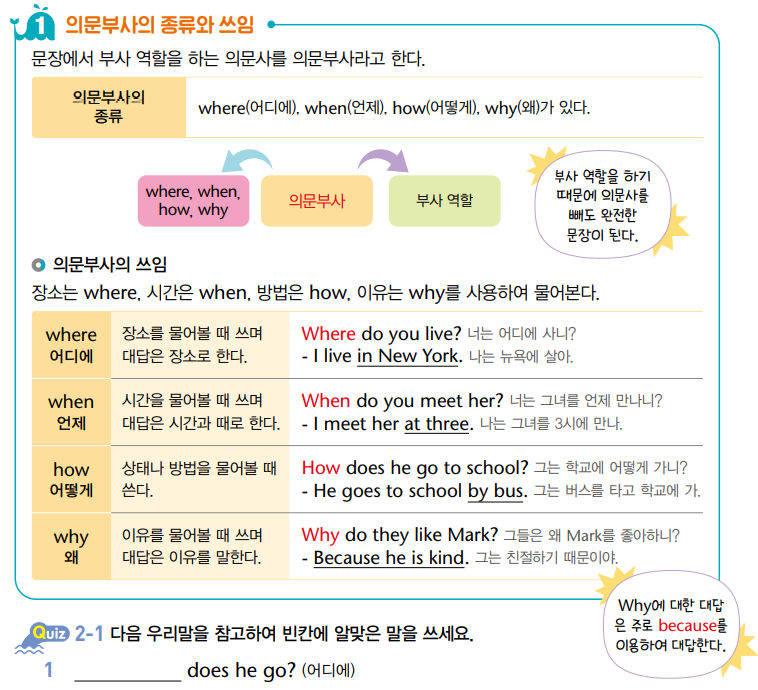 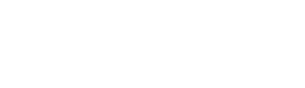 의문부사
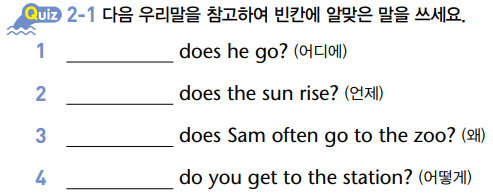 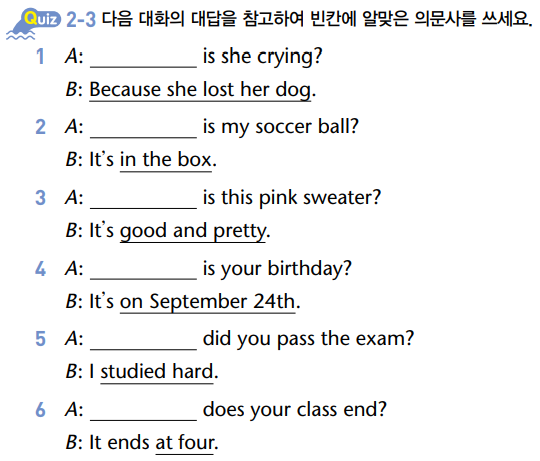 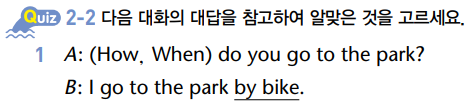 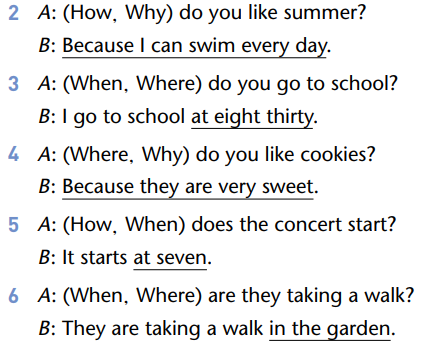 의문부사
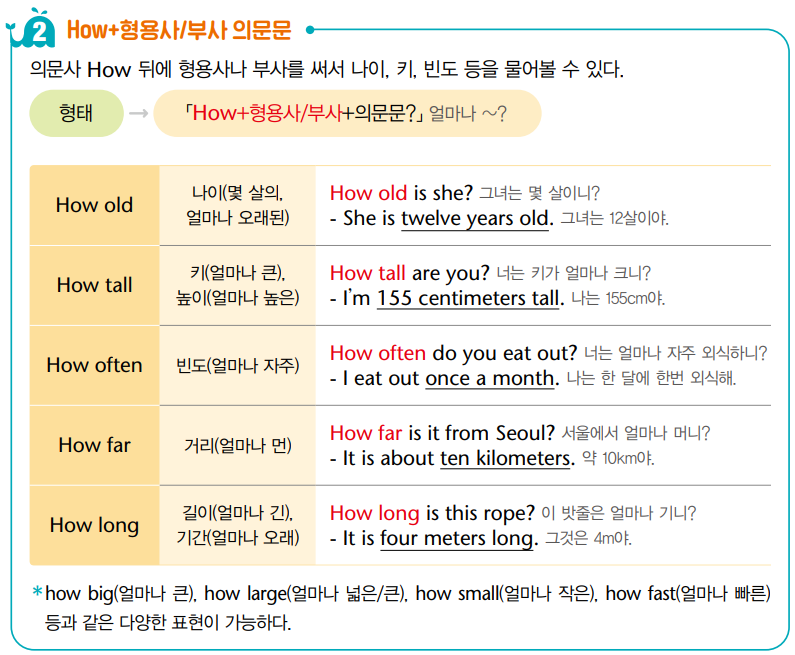 의문부사
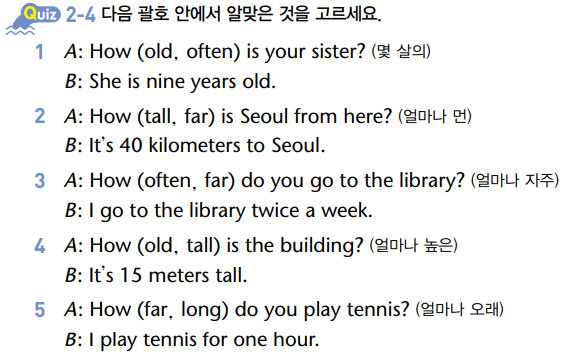 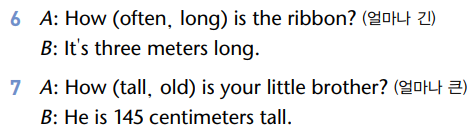 의문부사
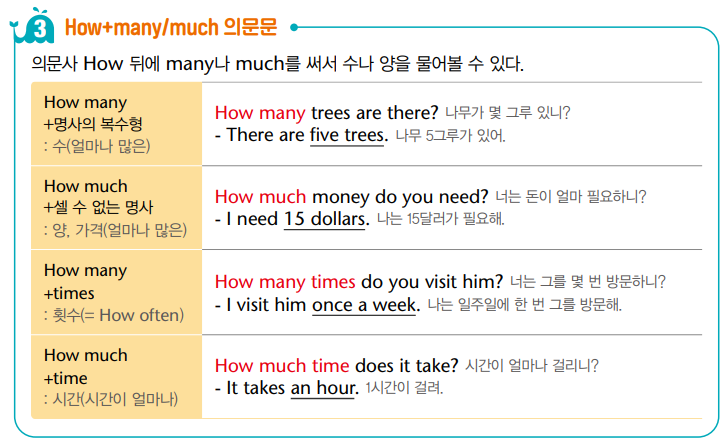 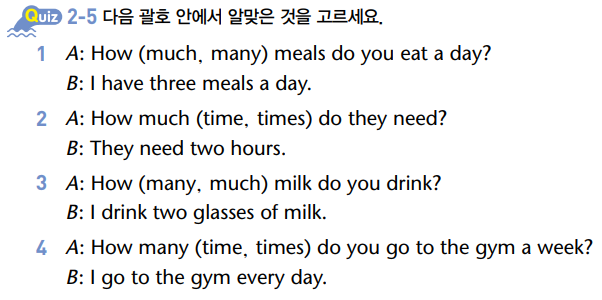 3
문장의 자리규칙
문장의 자리규칙
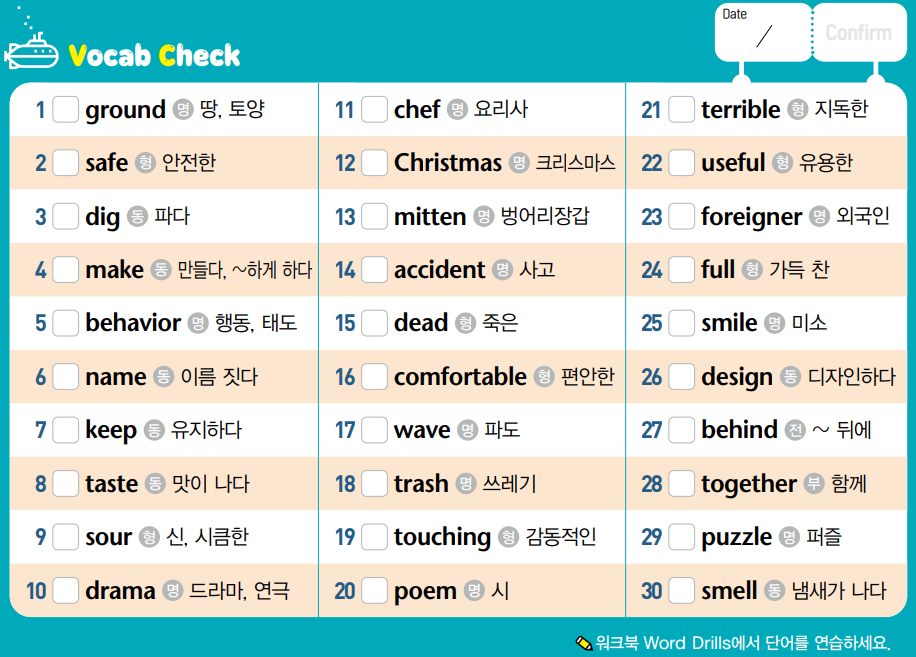 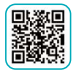 QR코드
1번 듣기 & 3번 듣기
문장의 자리규칙
교재 42P
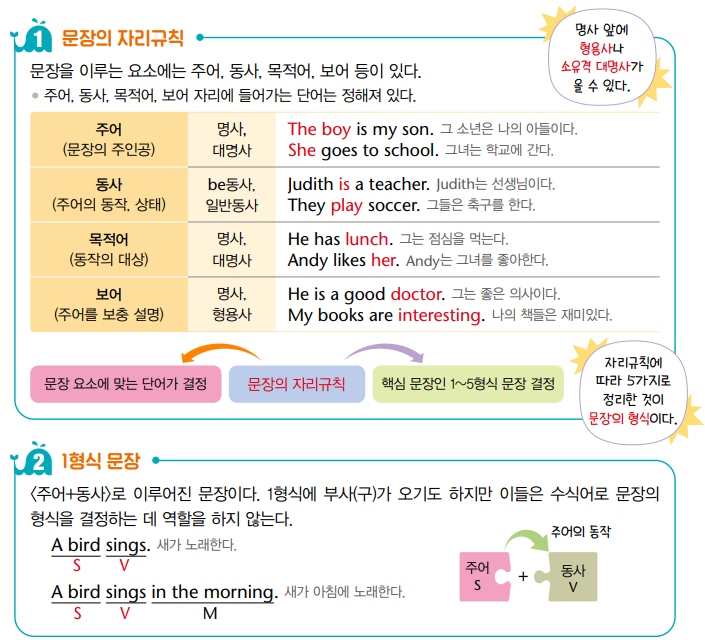 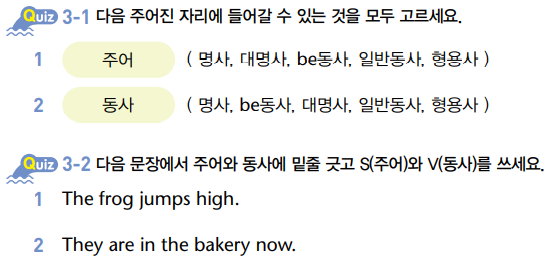 문장의 자리규칙
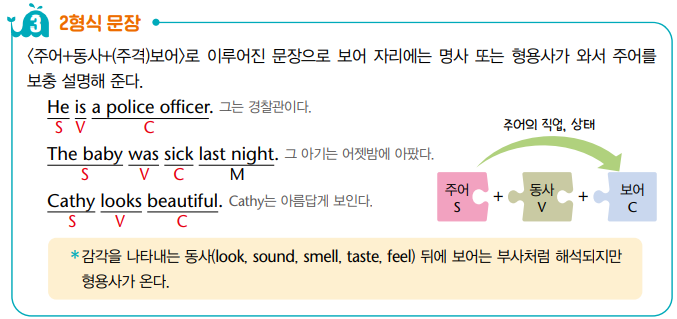 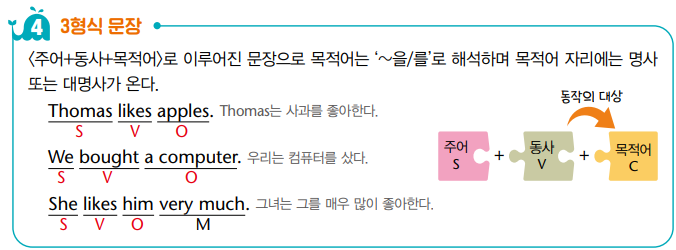 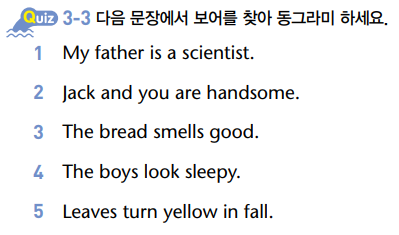 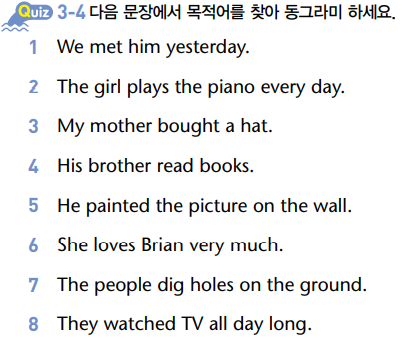 문장의 자리규칙
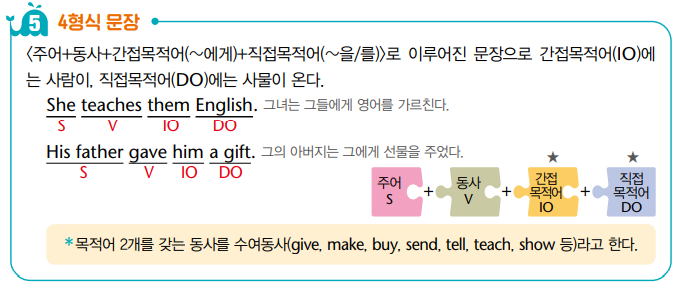 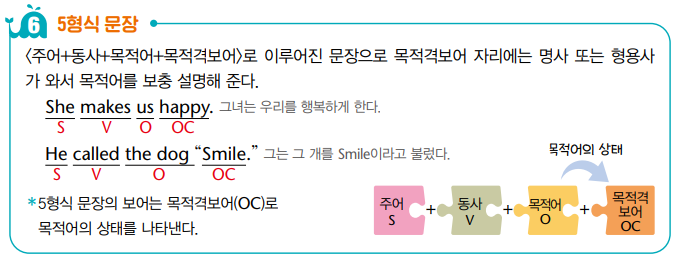 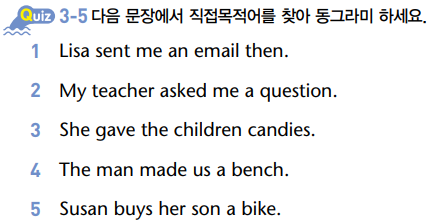 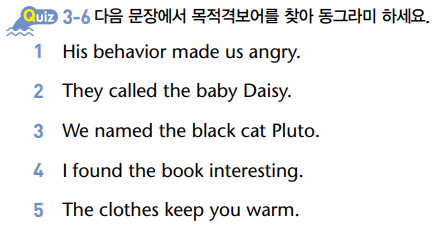 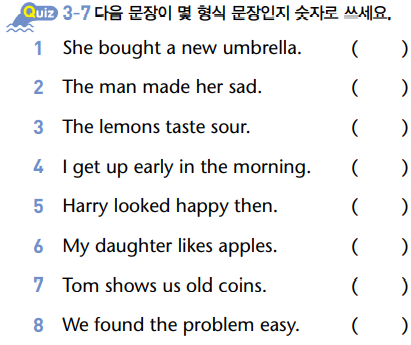 4
부가의문문, 부정의문문
부가의문문, 부정의문문
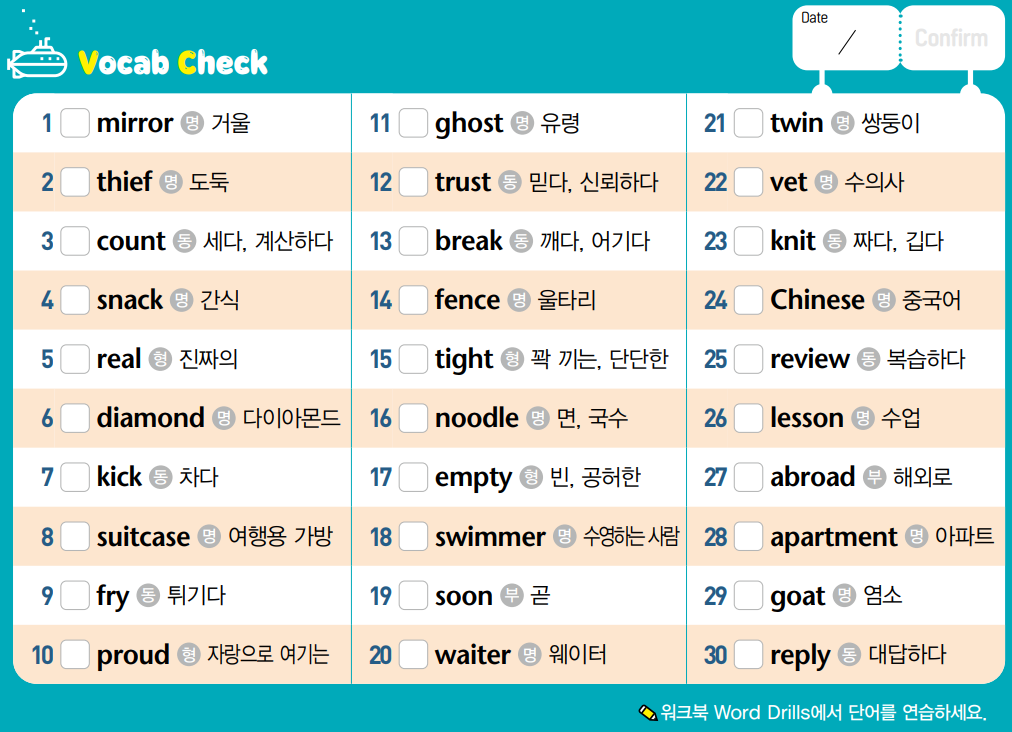 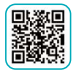 QR코드
1번 듣기 & 3번 듣기
부가의문문, 부정의문문
교재 56P
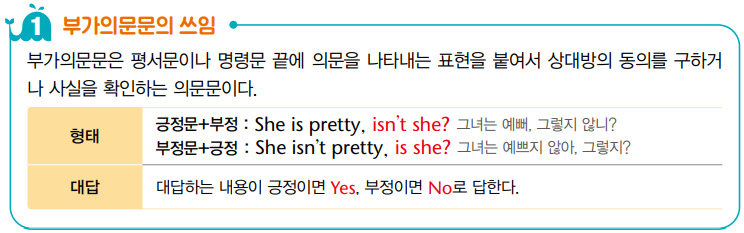 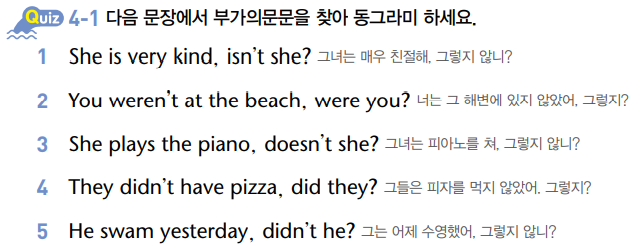 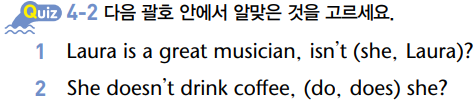 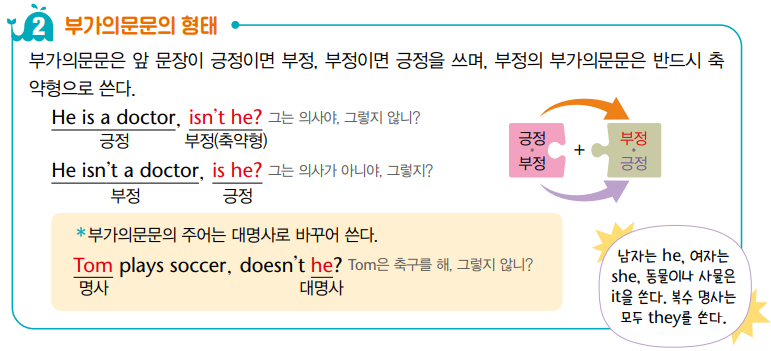 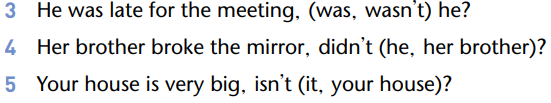 부가의문문, 부정의문문
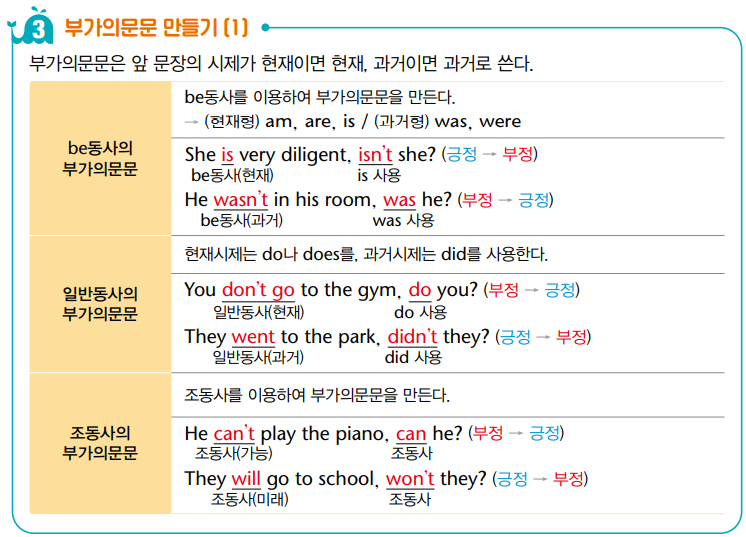 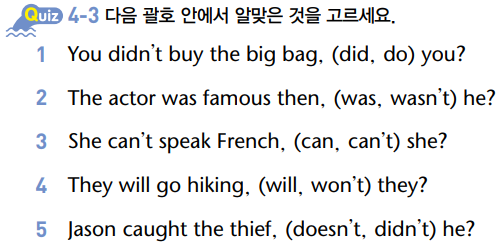 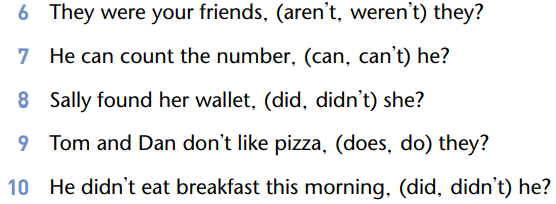 부가의문문, 부정의문문
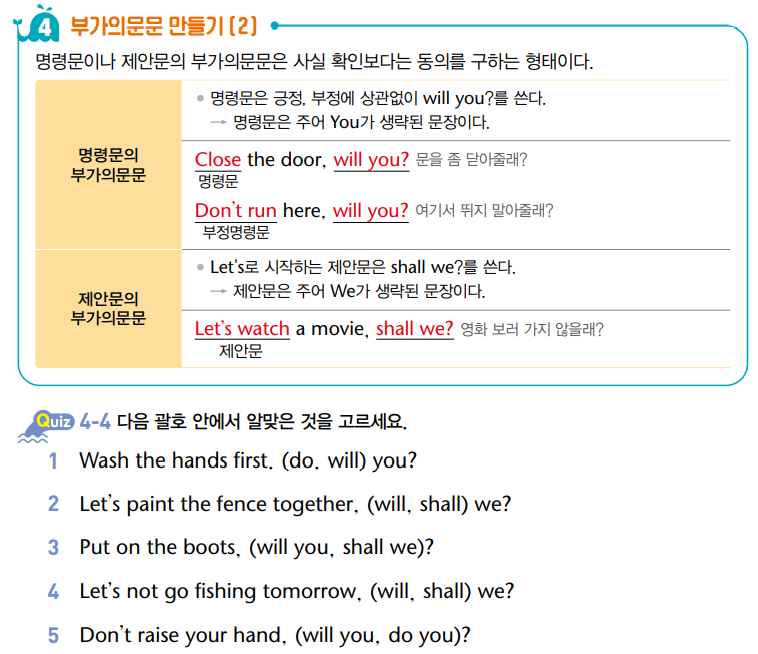 부가의문문, 부정의문문
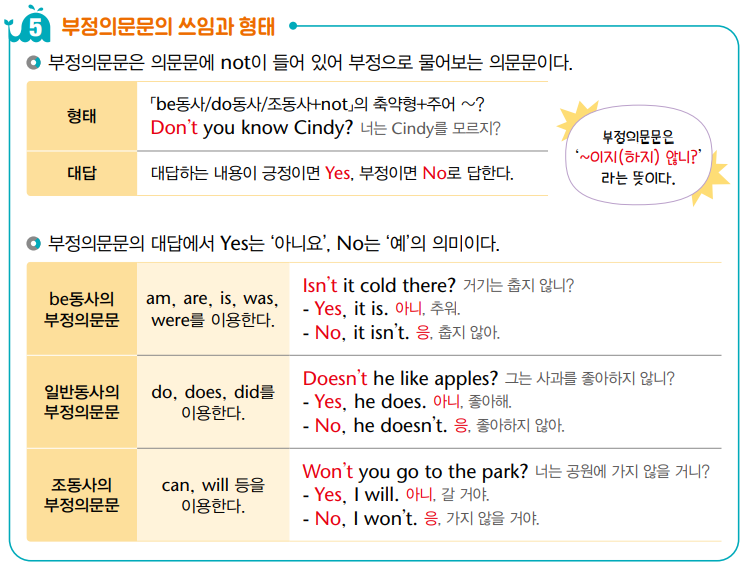 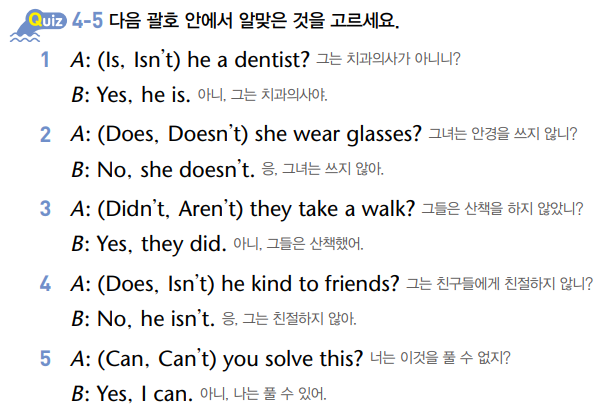 Unit 1~4 Wrap-Up Test
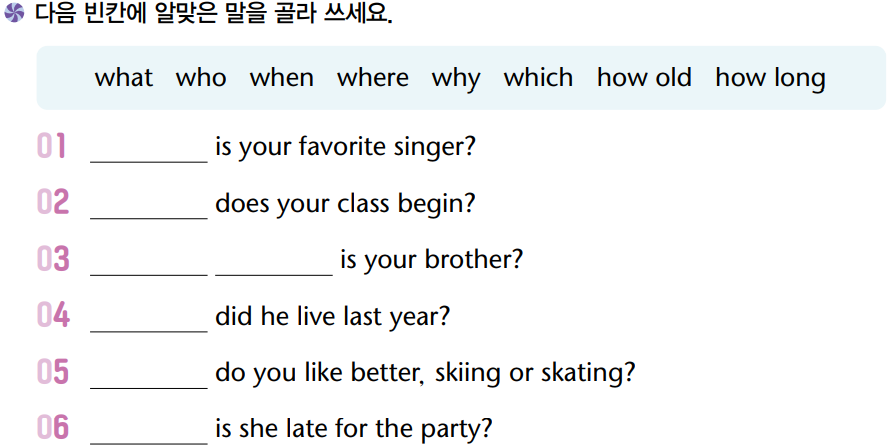 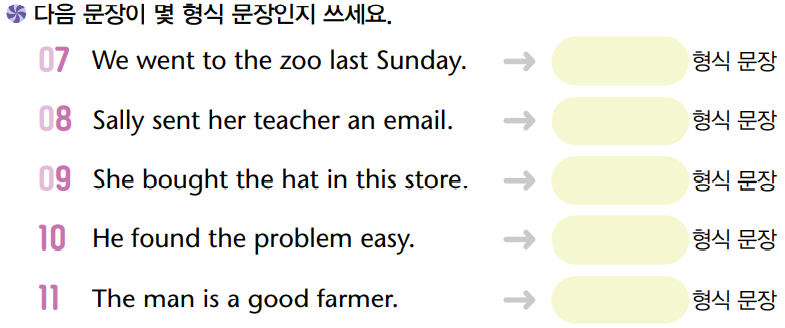 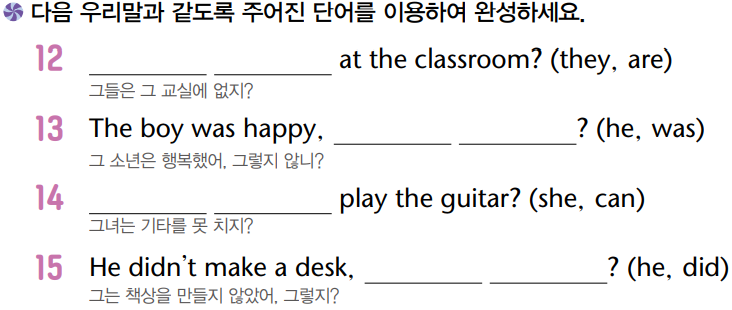 Unit 1~4 Grammar Note
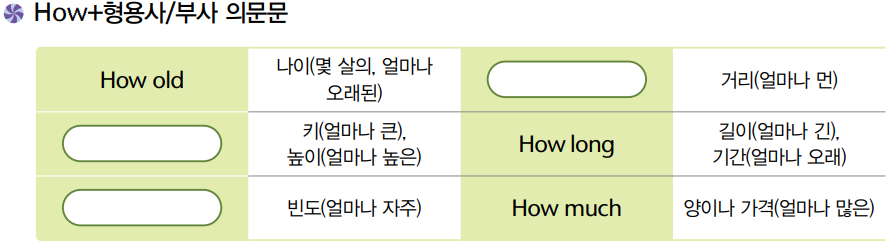 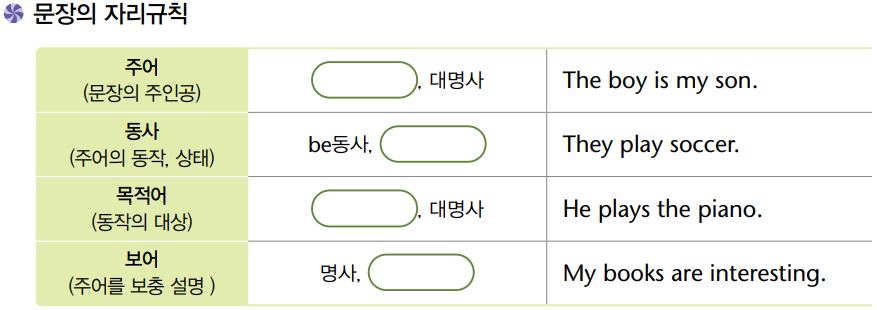 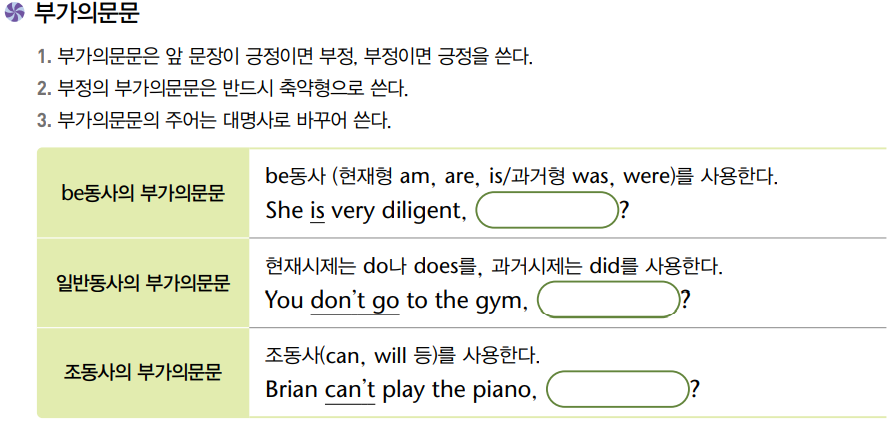 5
To 부정사
To 부정사
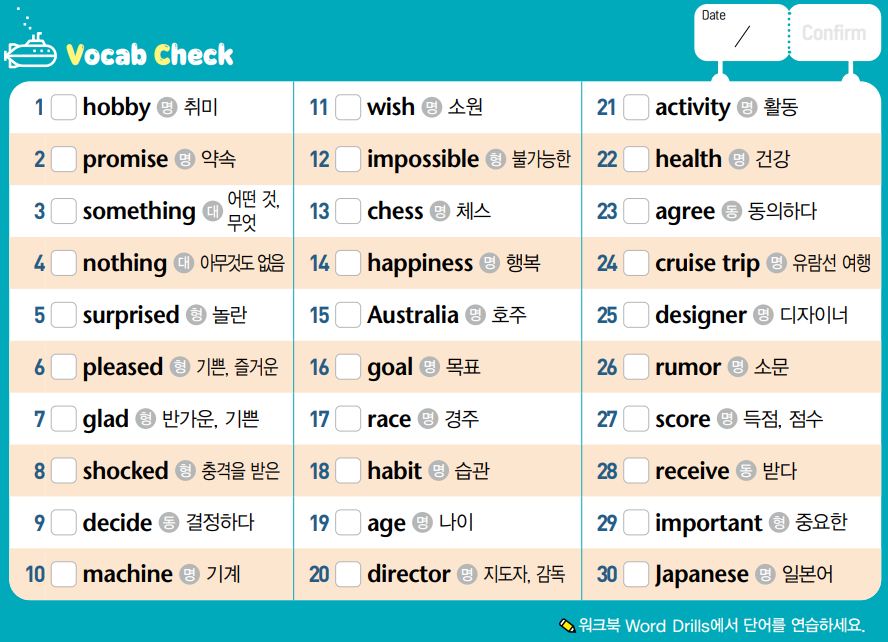 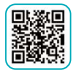 QR코드
1번 듣기 & 3번 듣기
To 부정사
교재 74P
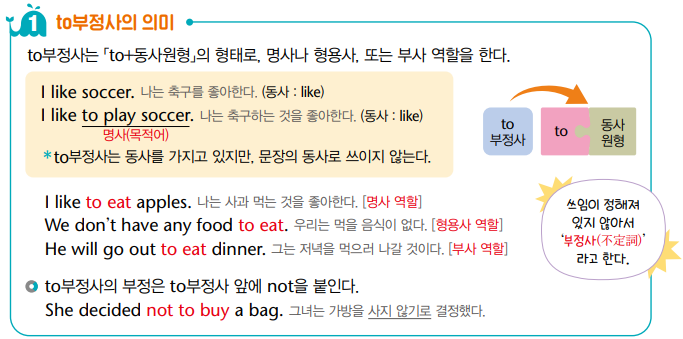 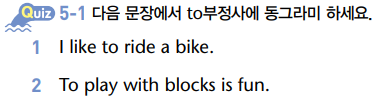 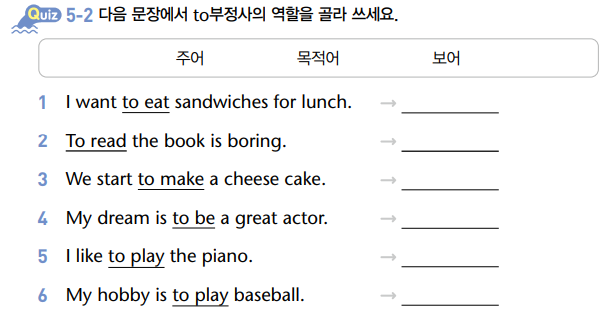 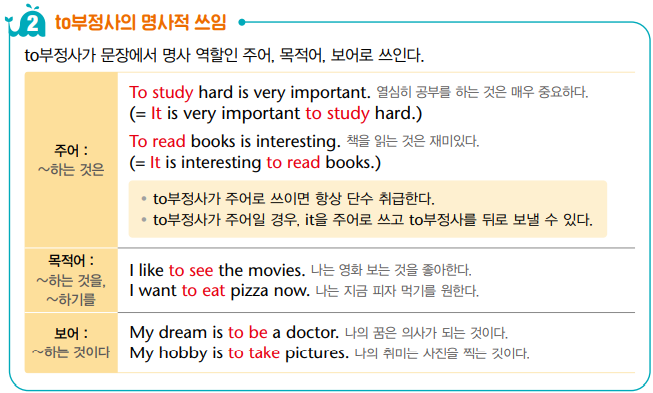 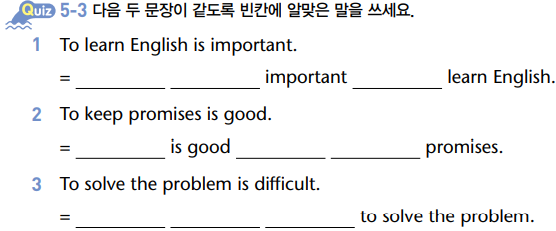 To 부정사
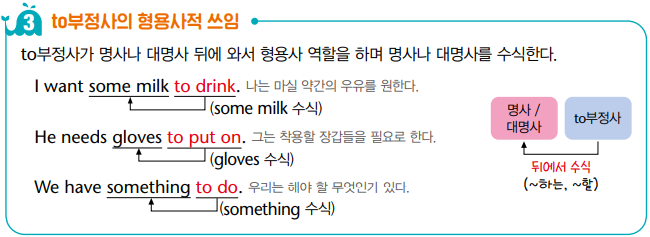 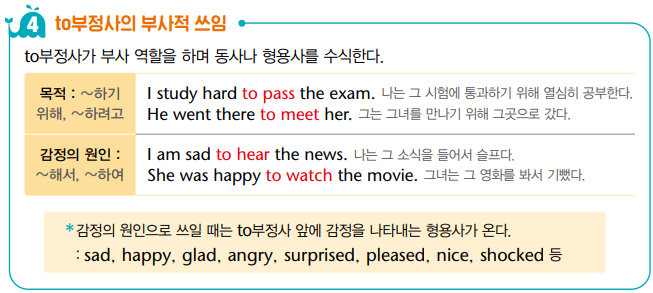 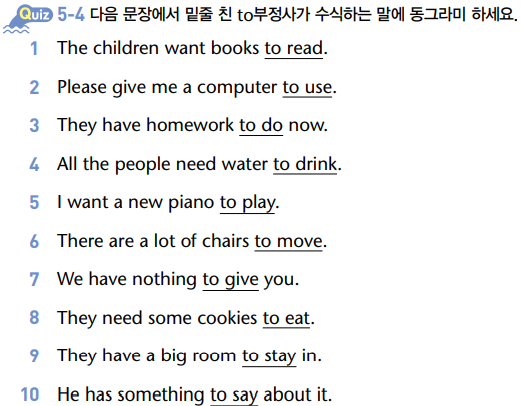 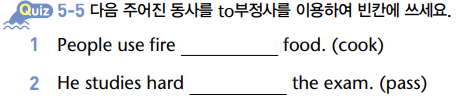 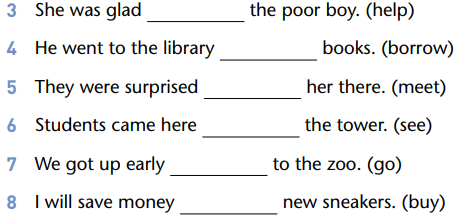 To 부정사
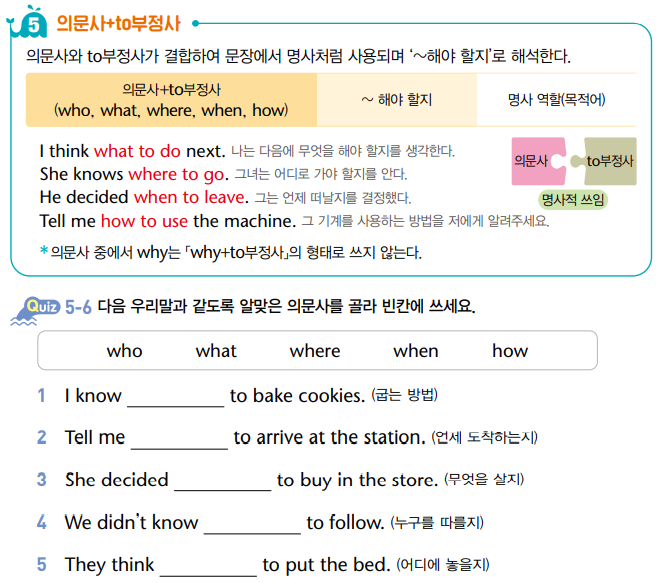 6
동명사
동명사
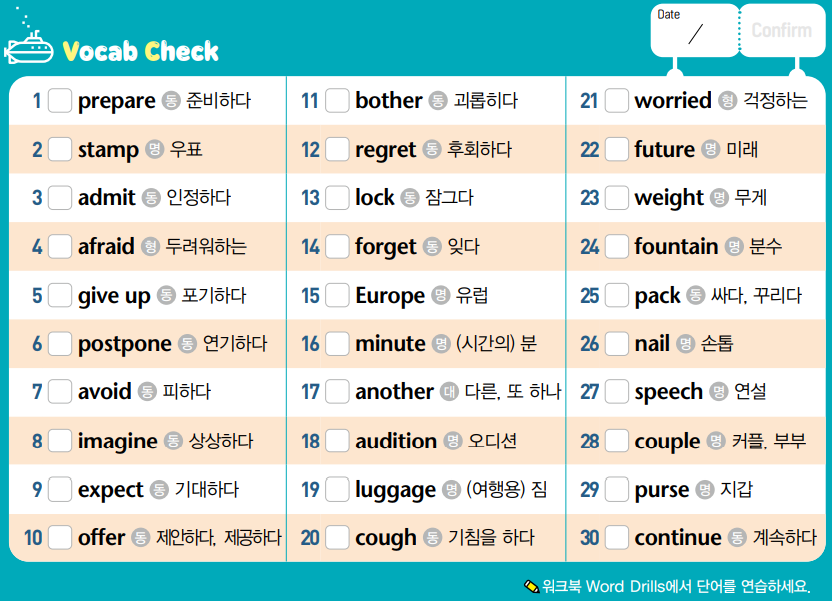 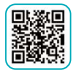 QR코드
1번 듣기 & 3번 듣기
동명사
교재 90P
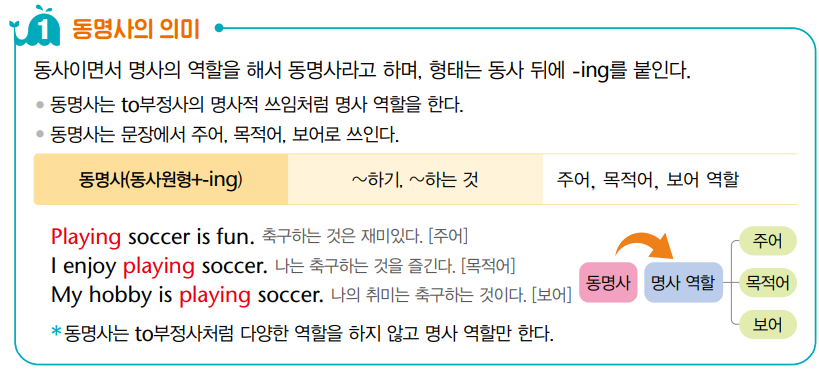 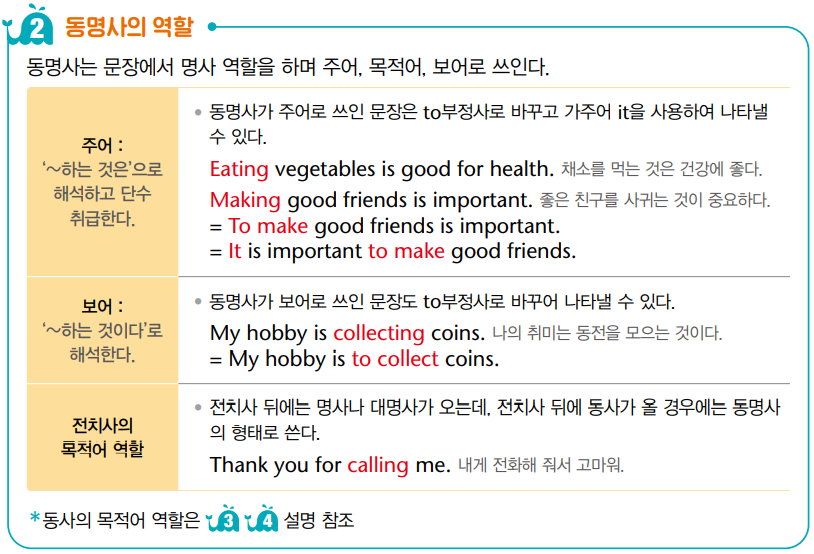 동명사
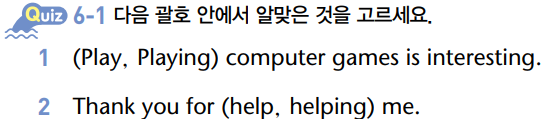 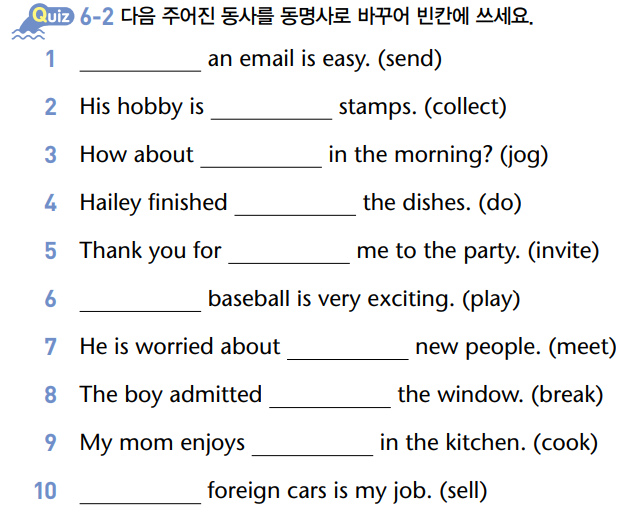 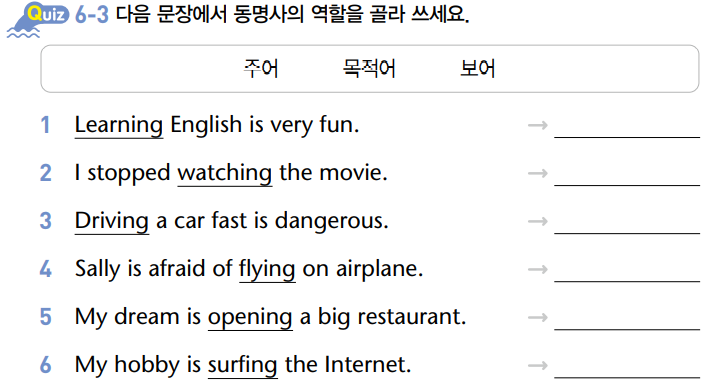 동명사
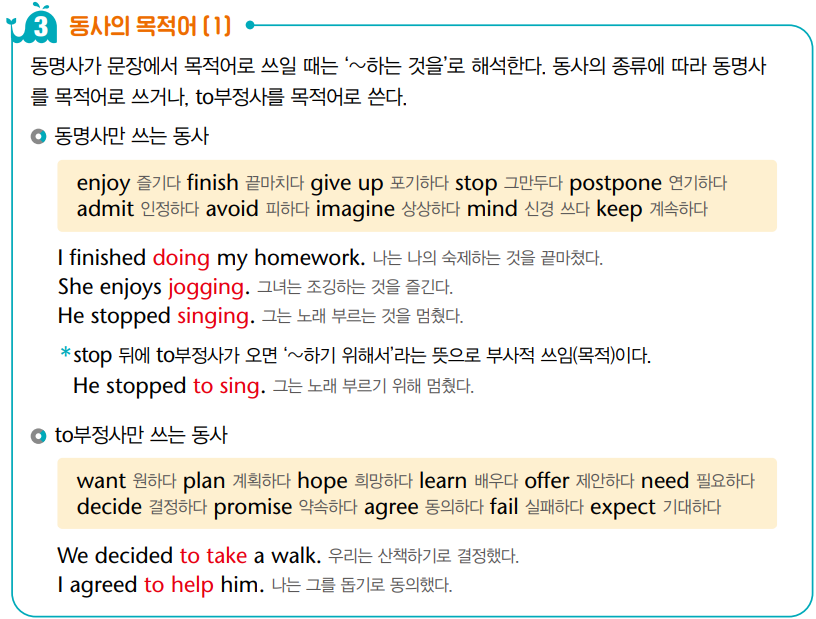 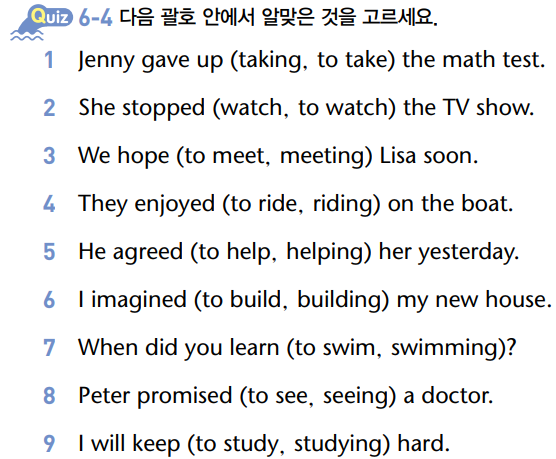 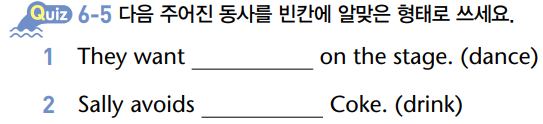 동명사
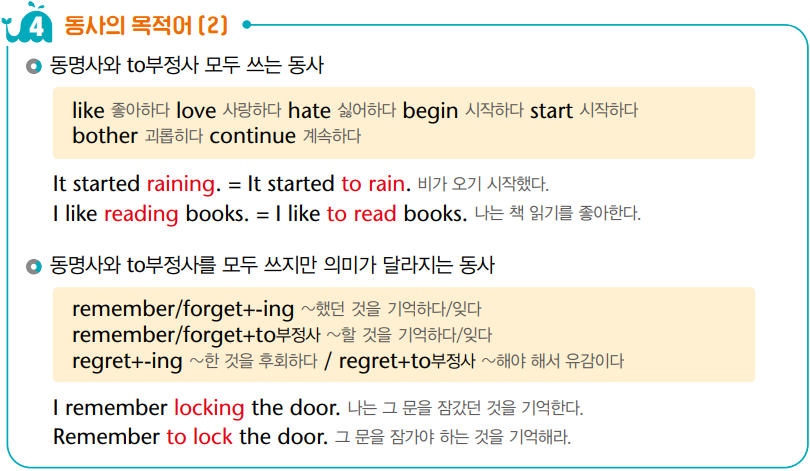 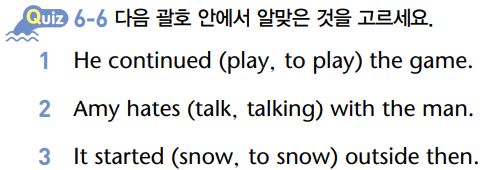 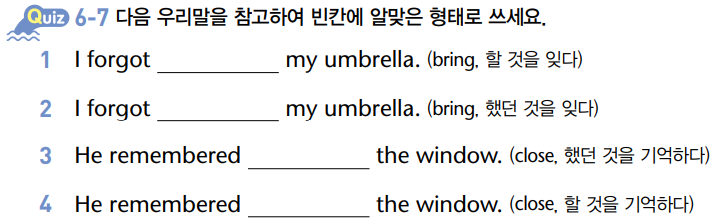 7
문장의 형식
문장의 형식
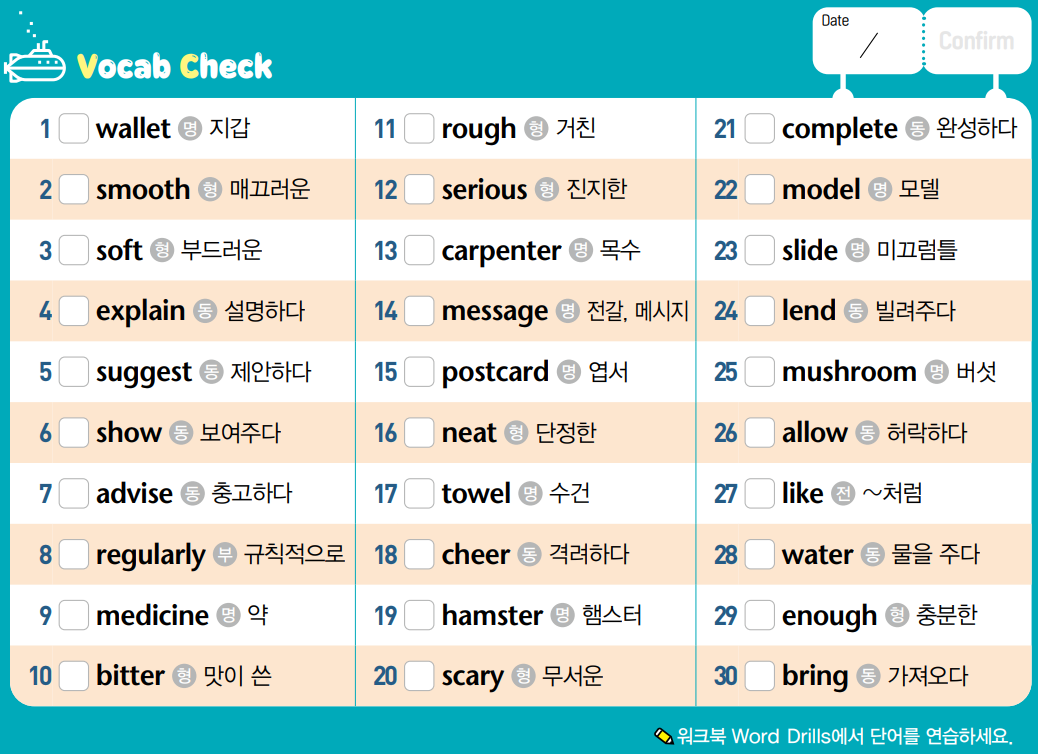 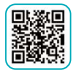 QR코드
1번 듣기 & 3번 듣기
문자의 형식
교재 106P
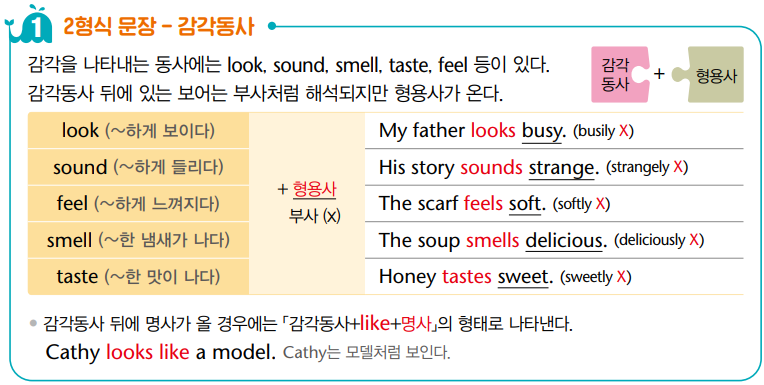 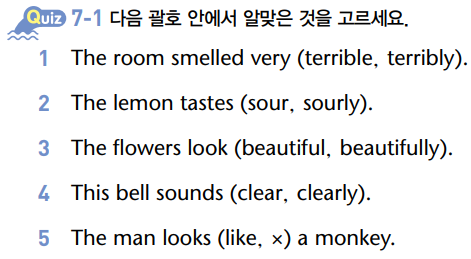 문자의 형식
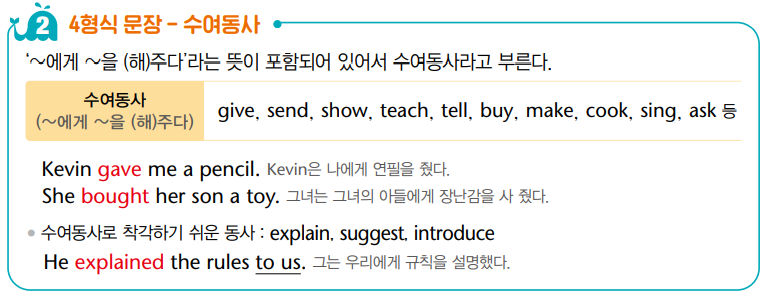 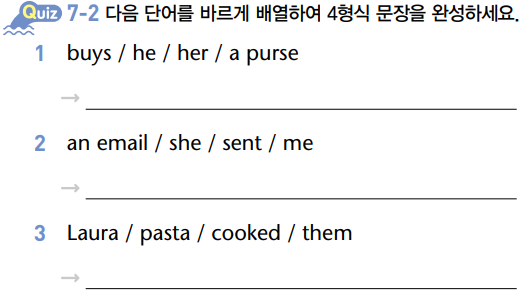 문자의 형식
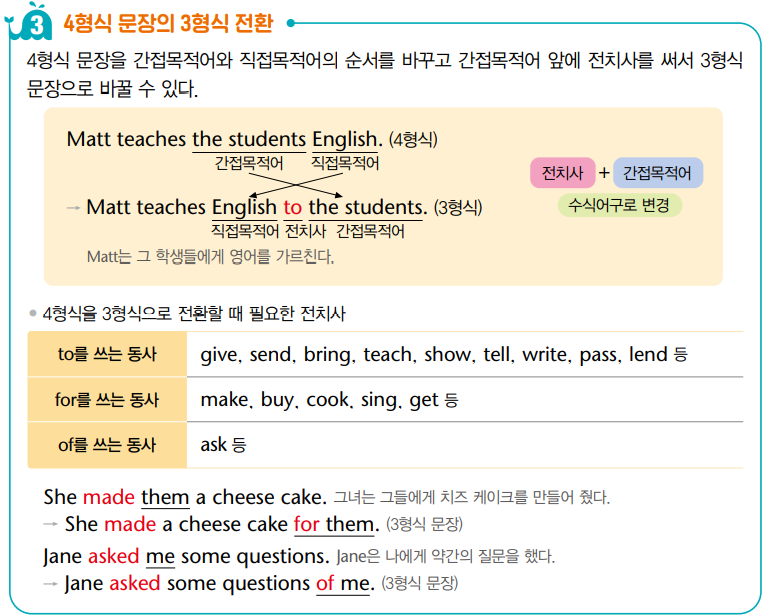 문자의 형식
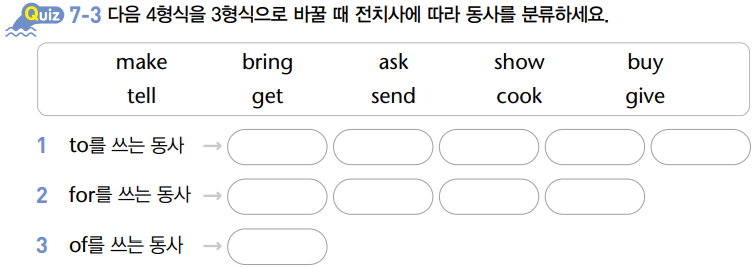 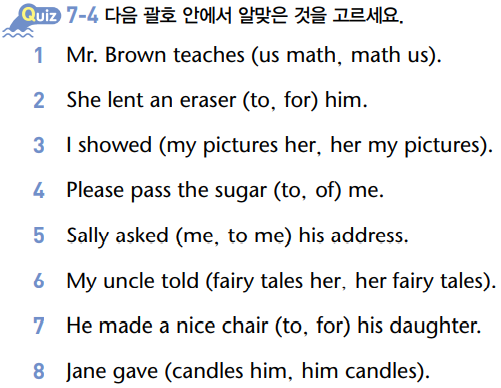 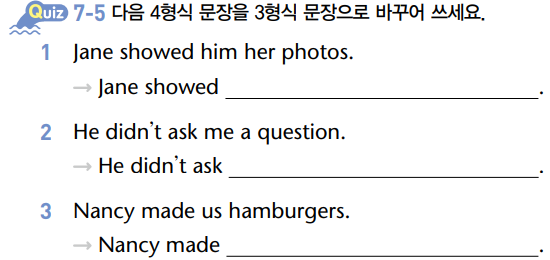 문자의 형식
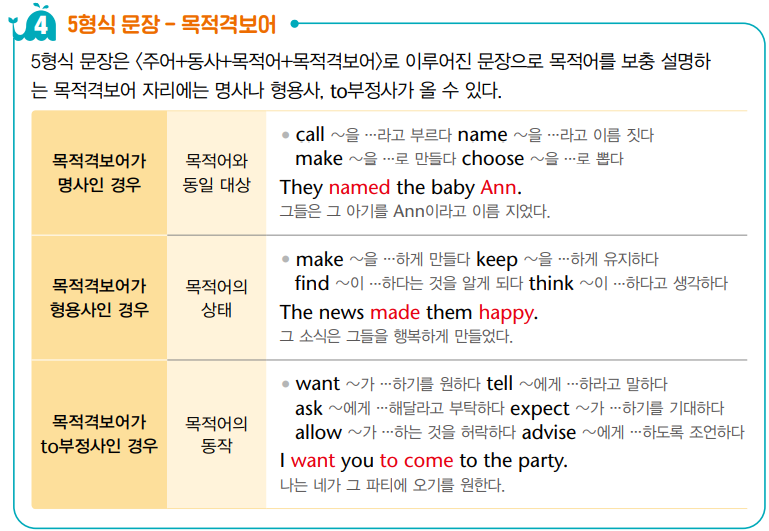 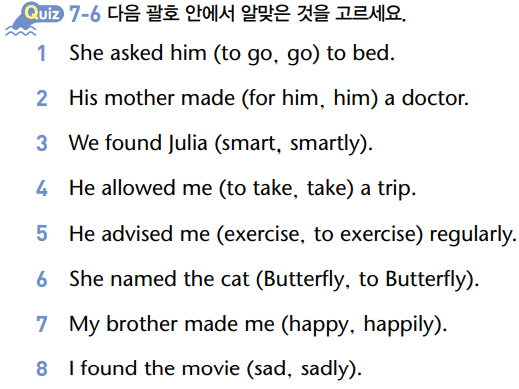 8
현재분사, 과거분사
현재분사, 과거분사
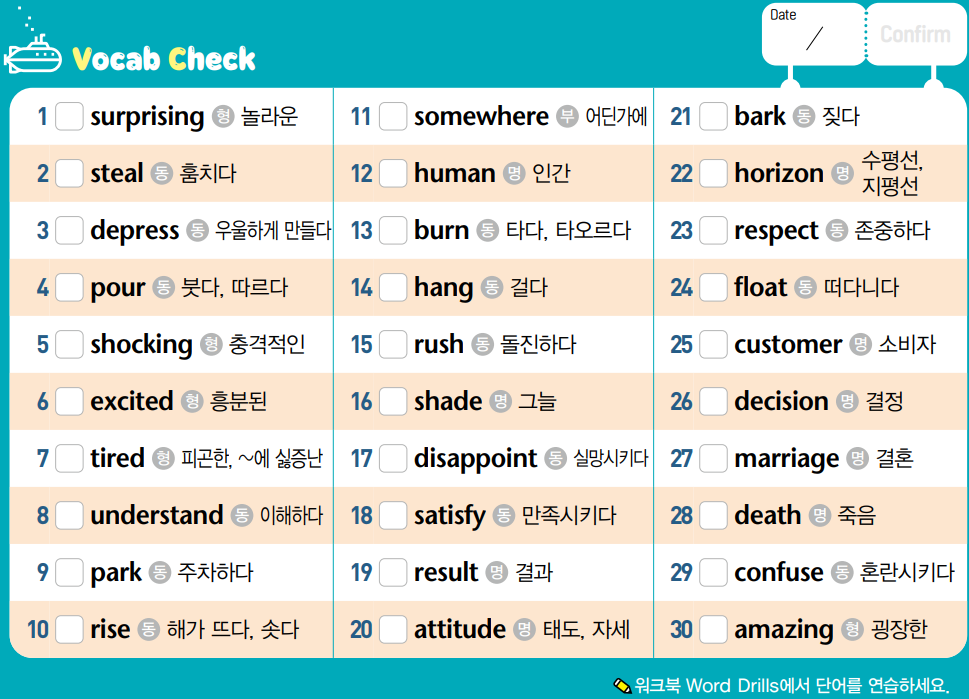 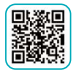 QR코드
1번 듣기 & 3번 듣기
현재분사, 과거분사
교재 120P
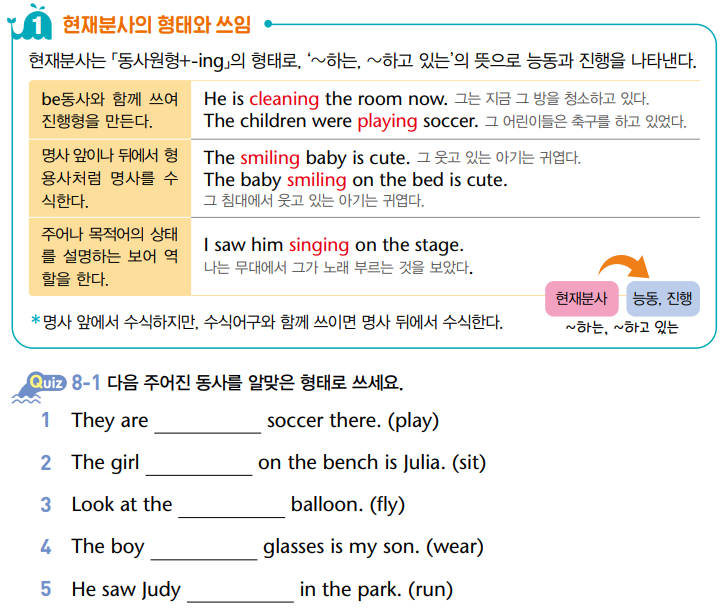 현재분사, 과거분사
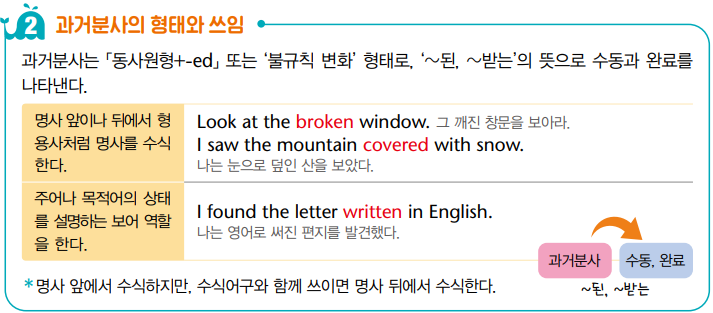 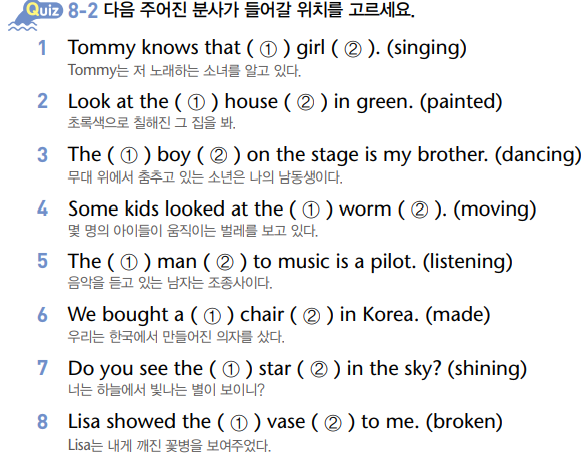 현재분사, 과거분사
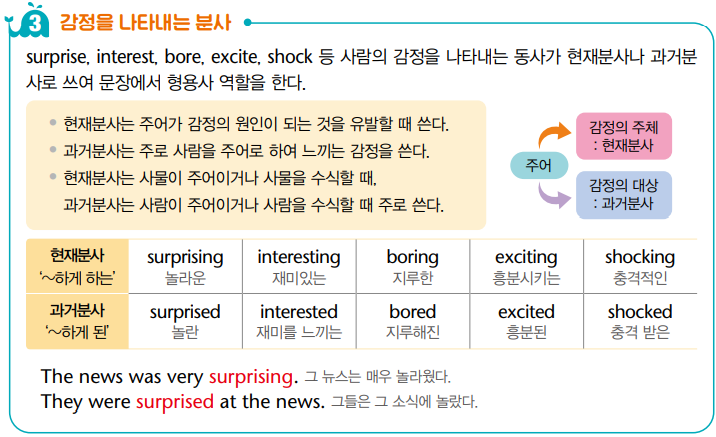 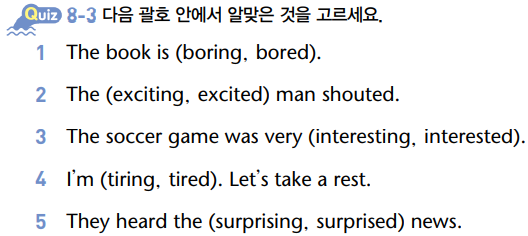 현재분사, 과거분사
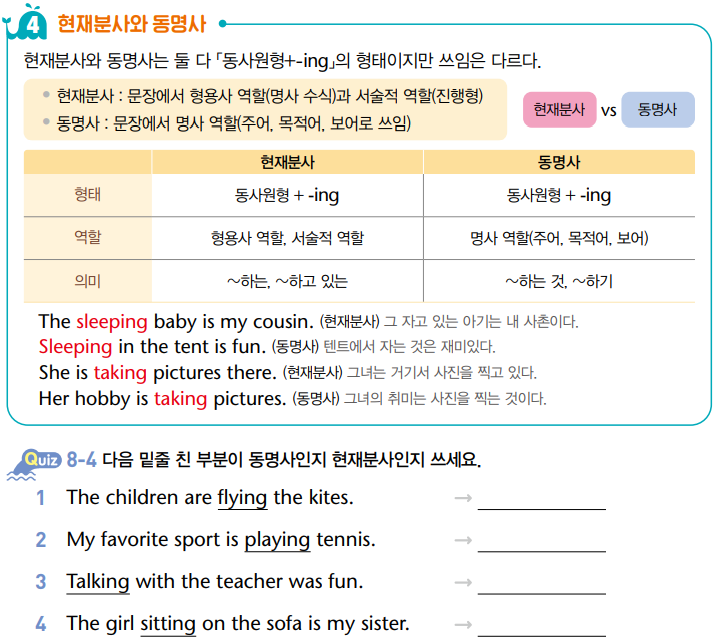 현재분사, 과거분사
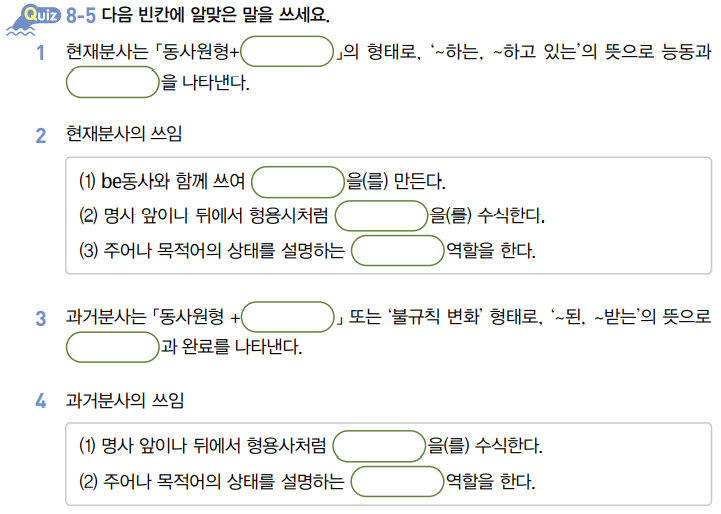 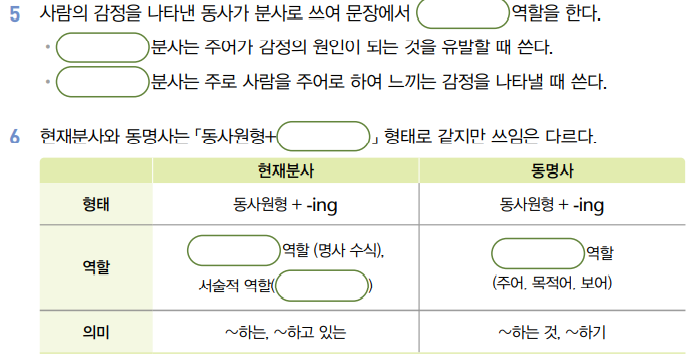 Unit 5~8 Wrap-Up Test
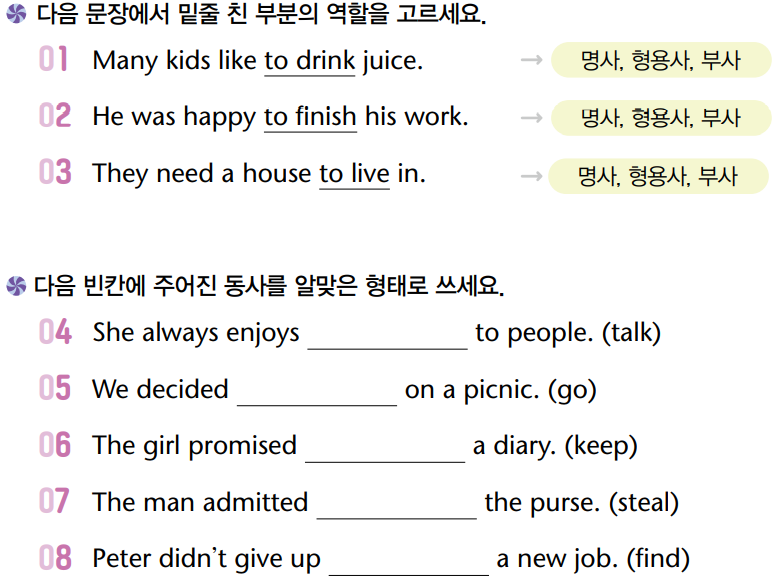 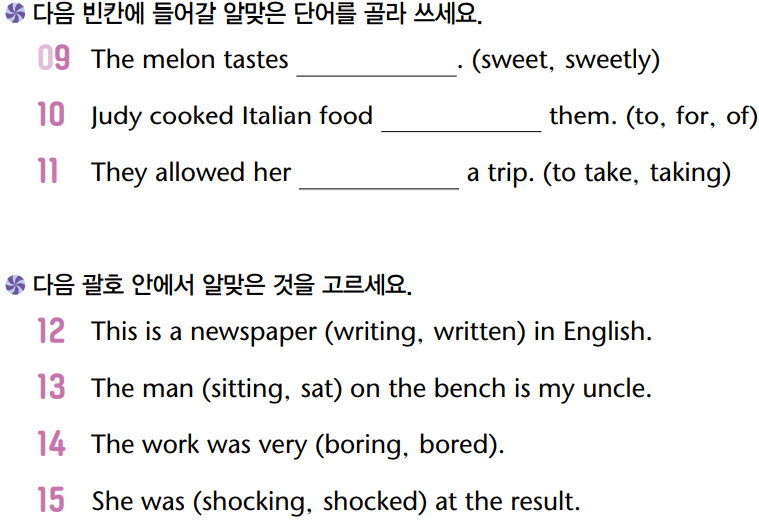 Unit 5~8 Grammar Note
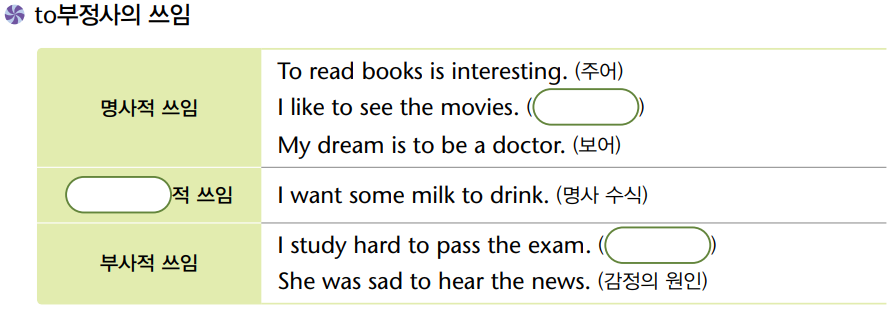 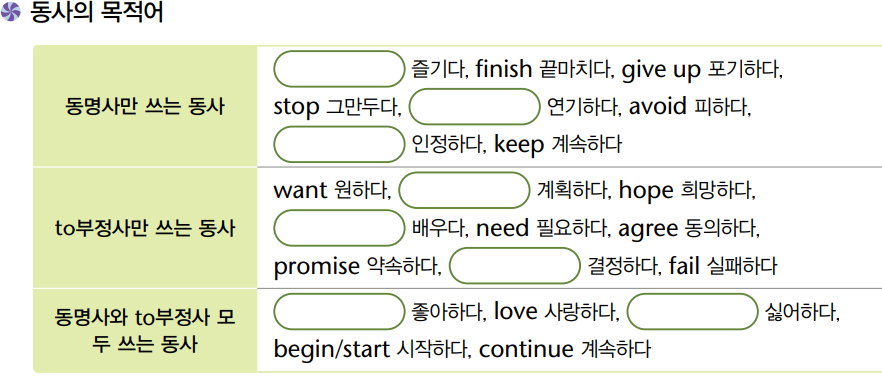 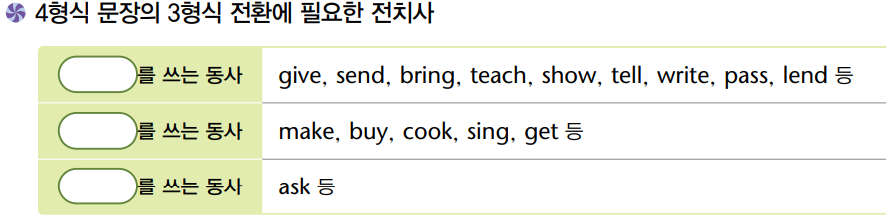 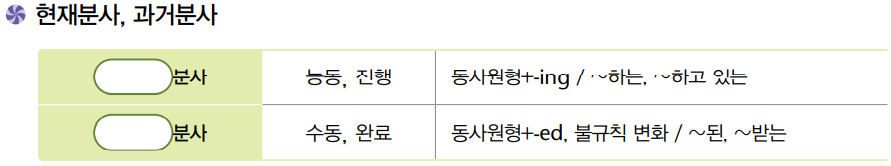 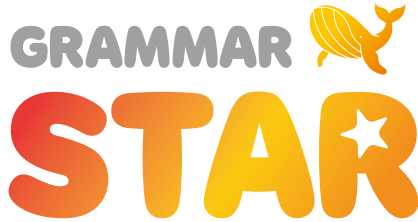 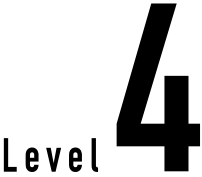 E.O.D